КТО  НАС ЗАЩИЩАЕТ
Проект   ученика 3 «Г» класса Панова Игоря Владимировича               БОУ г. Омска 
«Средняя общеобразовательная школа №63»
Классный руководитель: 
Кучковская Светлана Михайловна
г. Омск2О14 г.
ПЛАН :
Цель проекта:Узнать  новые  сведения  о  разных  поколениях  защитников  страны  и  всего  народа.
1.Наши  службы  спасения.2.Молодое  поколение.3.Наша  армия.4. Защитники  в  нашей  семье.5.Источники  информации.
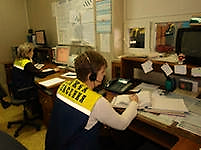 Наши  службы  спасения:
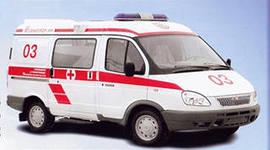 Сотрудники служб  спасения  всегда  приходят  к  нам на помощь.
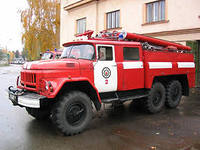 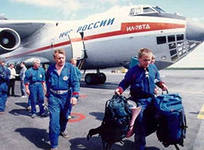 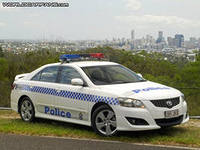 Молодое  поколение:
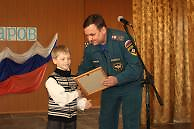 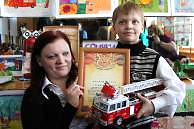 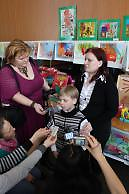 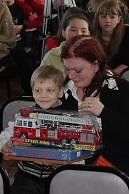 Каждый  из нас тоже  может стать спасателем.                    5 апреля 2011 года прошло награждение ученика 1 класса средней школы № 97 Максима Глушкова за проявленное мужество, находчивость, правильные действия при пожаре
Наша  армия:
Мы  гордимся  своей  армией -надёжной  защитницей  страны  и всего  народа. Я  каждый   год 9 мая хожу  на  парад, в День Победы, чтобы  посмотреть  на наших  защитников Отечества.
Защитники  в  нашей  семье :
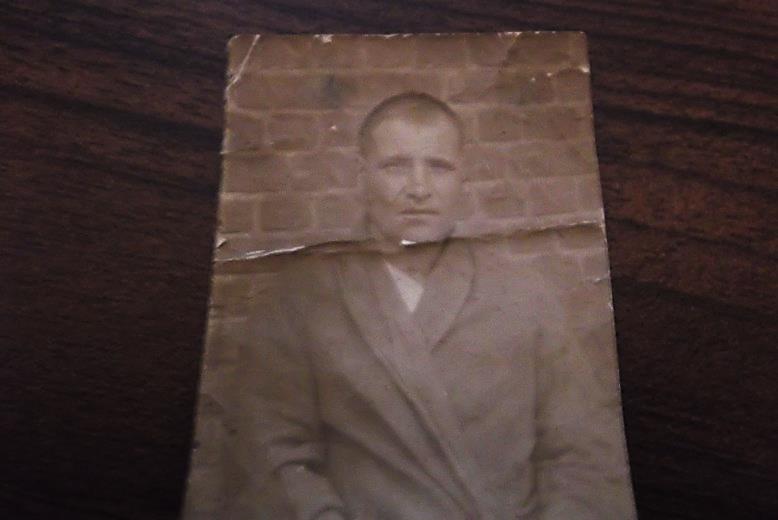 В нашей  семье  тоже  есть  воины -  защитники. Это мои дедушки. Одни из  них  погибли  на  войне  в 1942  году, а другие-  прошли  весь  путь  до  дня  Победы.
Защитники  в  нашей  семье:
Я  горжусь  тем, что  мои  дедушки с  честью  и  достоинством  защищали  нашу  Родину! 
     У нас  дома  хранятся  их  медали .
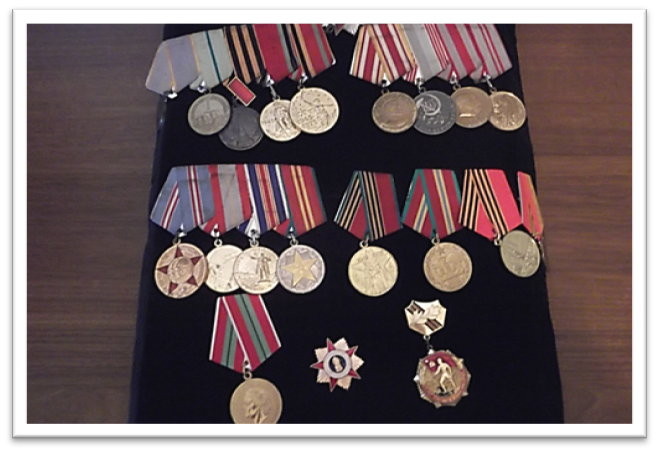 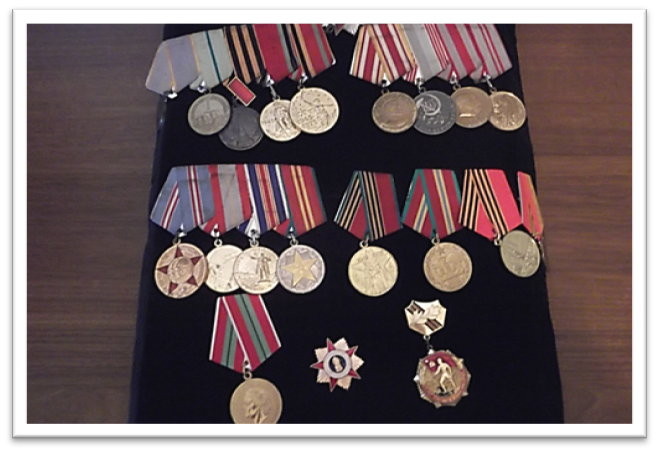 Источники  информации:
1. Интернет - источники.2. Фото – архив семьи  Пановых.
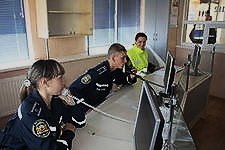